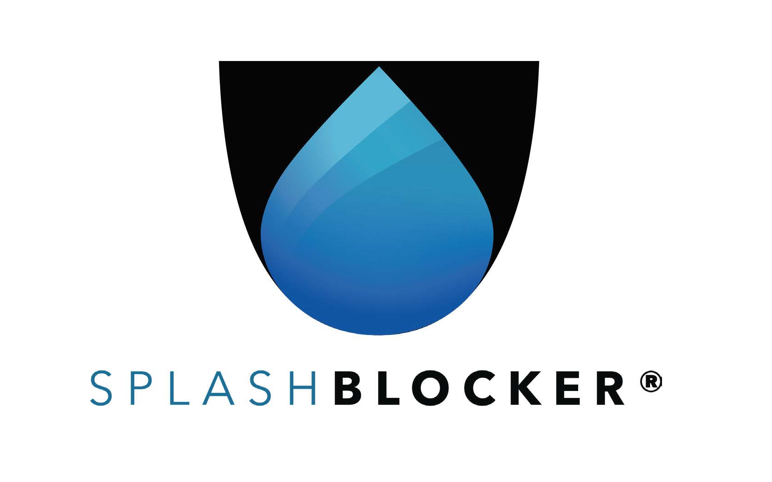 Supporting Information
For 
Value Analysis/
Product Committee
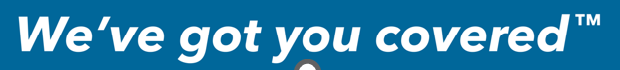 Discussion Points
*There is currently no data to support the effectiveness of using plastic-backed pads.
Toilet Plume Exposure Survey: 2022 ONS Congress, Anaheim, CA
N=217 oncology nurses
Level of concern when flushing toilet 
(1=low, 5=high)
Use of plastic-backed pad
Use of respirator when flushing
Biggest concerns when flushing
(Total > 100%)
Splashblocker®
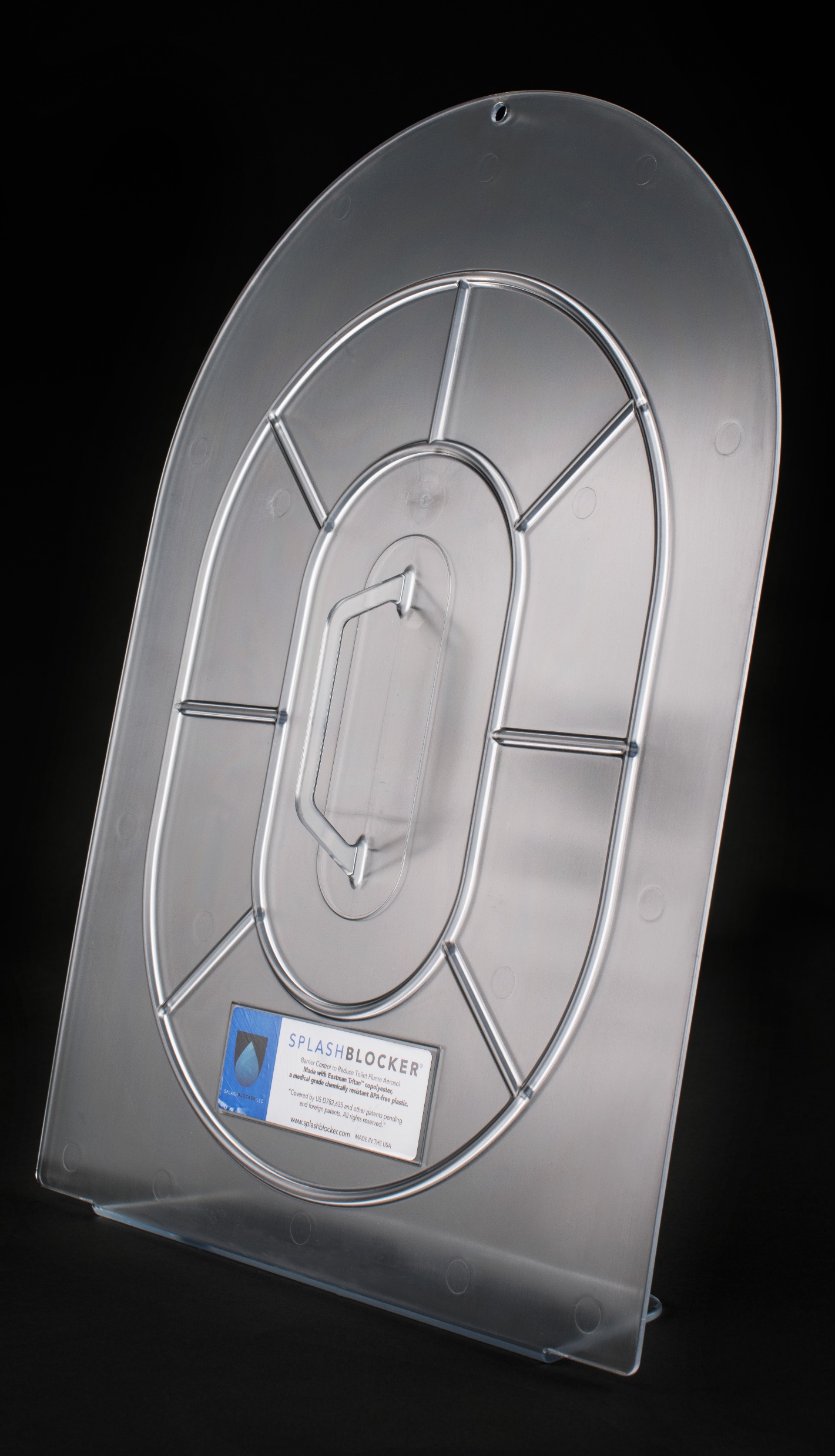 Invented by oncology nurse Linda Dick  (Temple Jeanes Hospital) and her husband Bill to help protect herself and her fellow oncology nurses.

Solid, one-piece construction. Made with Eastman Tritan copolyester, a medical grade, chemical resistant, BPA-free, clear plastic.  Weight:  1.75 lbs.

Easily hung on wall after use (adhesive wall hook provided) or can rest on floor using integrated flange if preferred.  Cost:  $150 per Splashblocker unit.

Easy to clean using hospital bleach wipes.
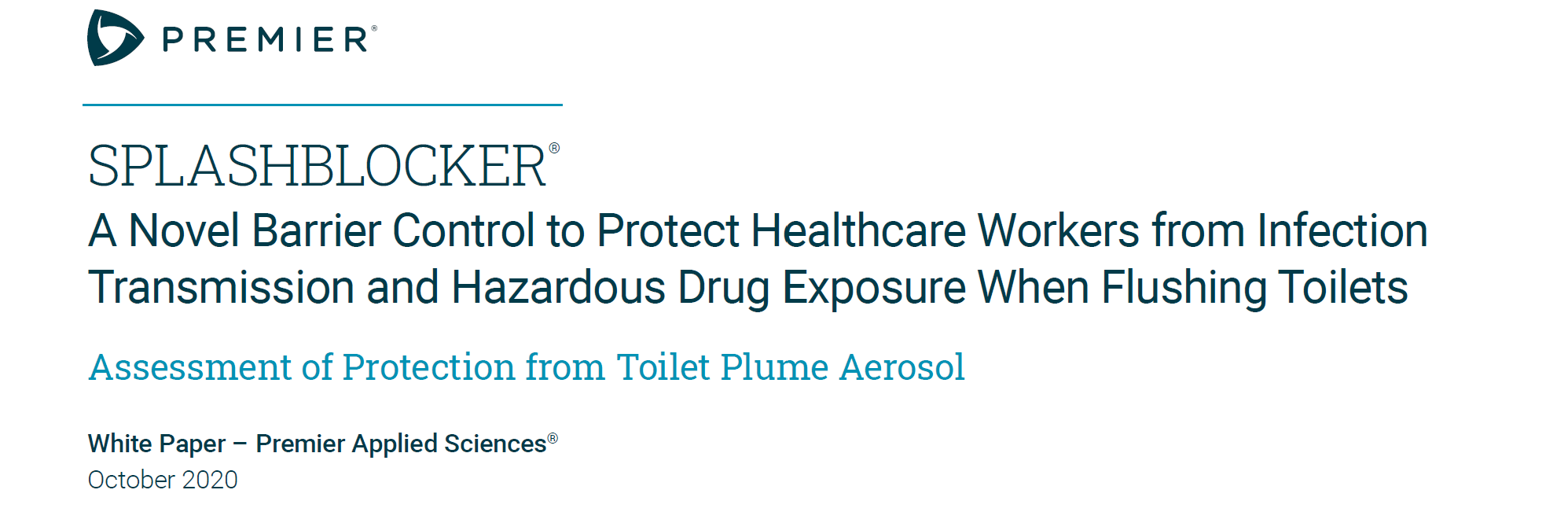 “It helps protect me when disposing of bodily fluids of patients receiving                                                                                                                                      chemotherapy.  It’s an extra line of protection against exposure.”

“I feel I am protecting myself better since I am in a hurry and don’t always                                          follow all of the hazardous drug precautions.”

“I feel more confident emptying urinal and urine catchers. I don’t have to                                                      worry about the risk of anything splashing back on me.”
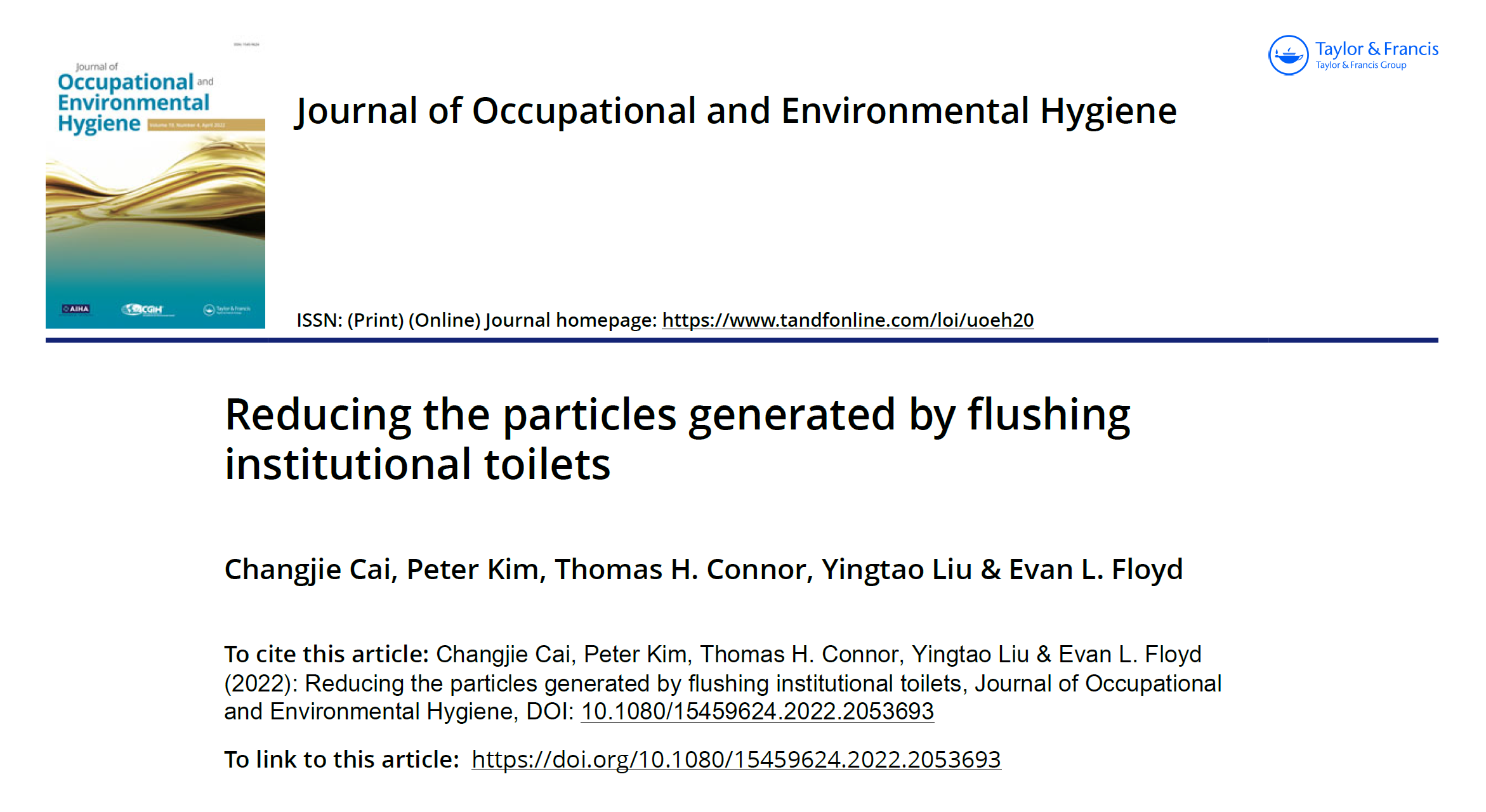 Study Purpose:
Evaluate the effectiveness of the Splashblocker in reducing number, surface area, and mass concentration of particles generated by a hospital toilet.

Results:
Particles were significantly reduced, particularly during the first 90 seconds when the highest concentrations occur.
Published May 2022
APS Measurement
(Particles from 0.52-20 µm)
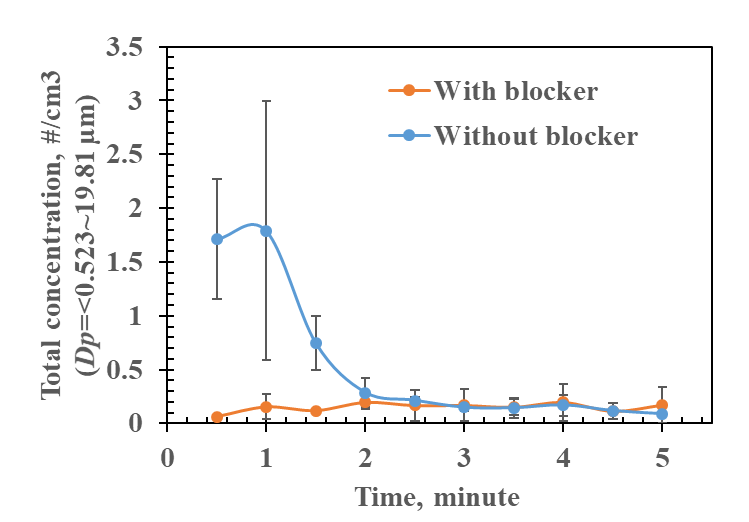 What Leaders Are Saying:
“As oncology nurses, we’ve been concerned for decades about the risk of exposure to hazardous drugs (HDs) when flushing a toilet.  We know what’s in excreta and there’s ample evidence to support this. While our guidelines have recommended covering the toilet with a disposable plastic-backed pad, we’ve never had scientific evidence to demonstrate efficacy, and there have been ongoing concerns regarding cost, environmental, and plumbing issues. We now have scientific evidence to demonstrate how the Splashblocker® significantly reduces exposure and environmental contamination.”

Seth Eisenberg, RN, OCN, BMTCNMember of Study Team
What Leaders Are Saying:
“For over twenty years, NIOSH has been researching methods for reducing or eliminating exposure to HDs. Organizations such as ONS have adopted NIOSH guidelines into their own guidelines, and have included engineering controls, administrative controls, and personal protective equipment (PPE).  We know that PPE does not prevent environmental contamination and that HDs can be transferred throughout the healthcare facility.” 

“The Splashblocker is an engineering barrier control that protects workers from aerosols generated from flushing institutional toilets which may contain HDs and their metabolites, or infectious agents such as bacteria or viruses. As such, it joins other engineering controls such as biological safety cabinets and closed system transfer devices which are designed to protect the healthcare worker and environment.”
Thomas Connor, PhD Retired Research Biologist, NIOSH                                                                                             Study Designer
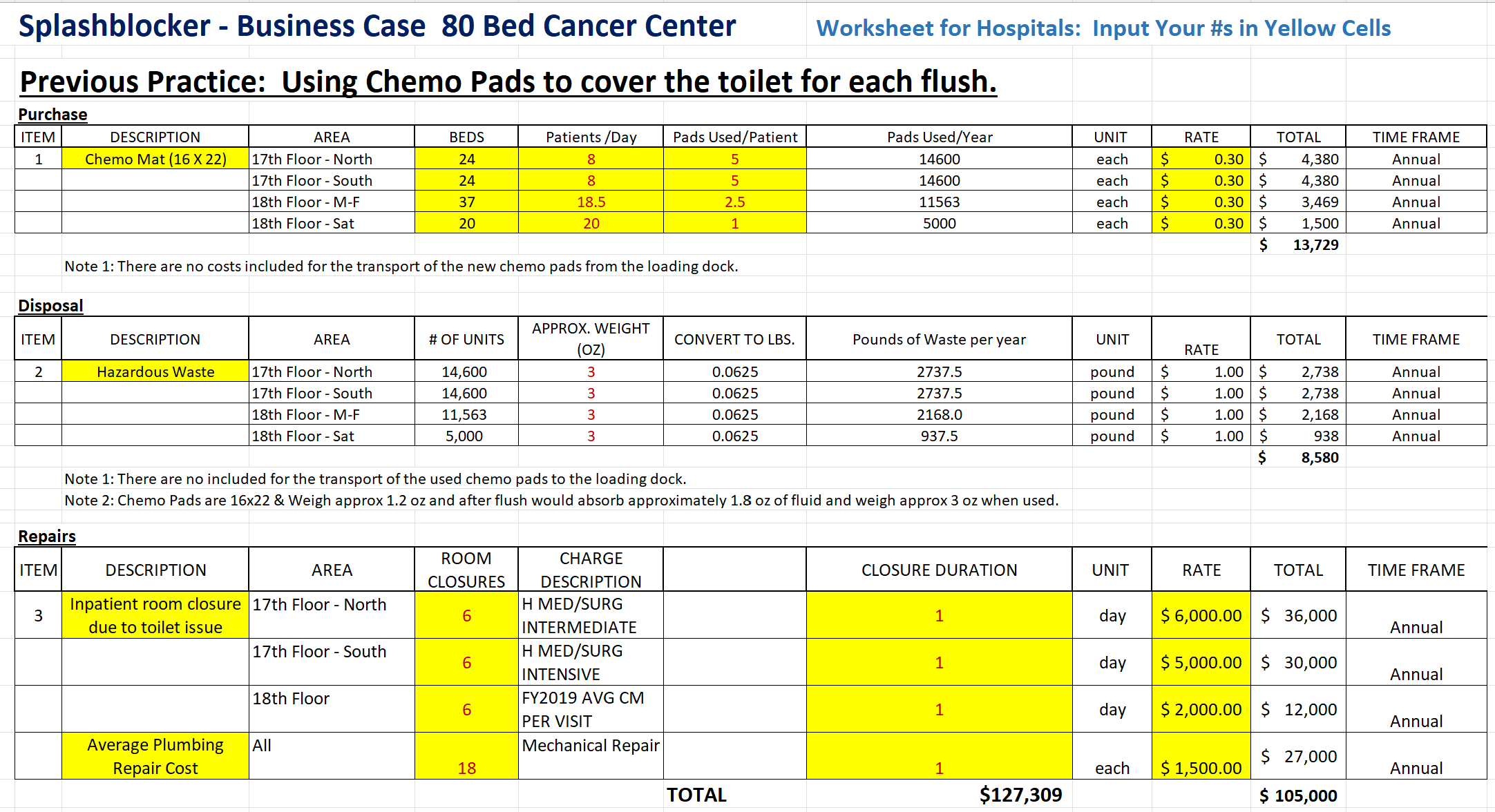 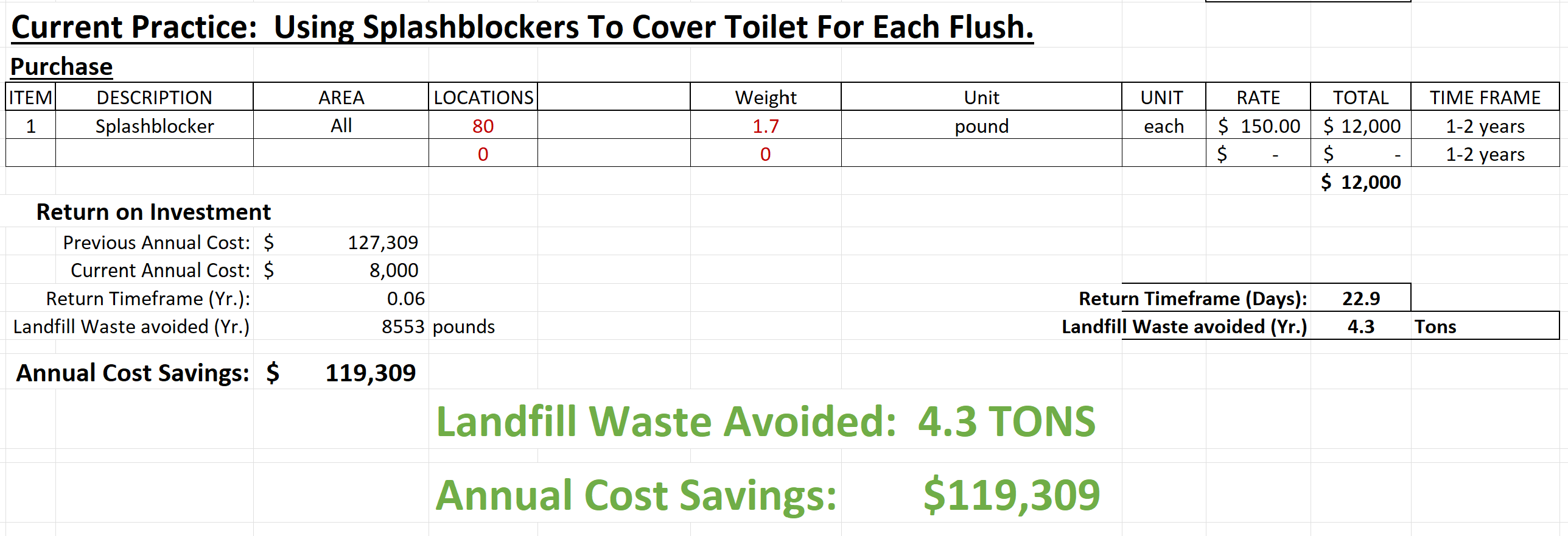 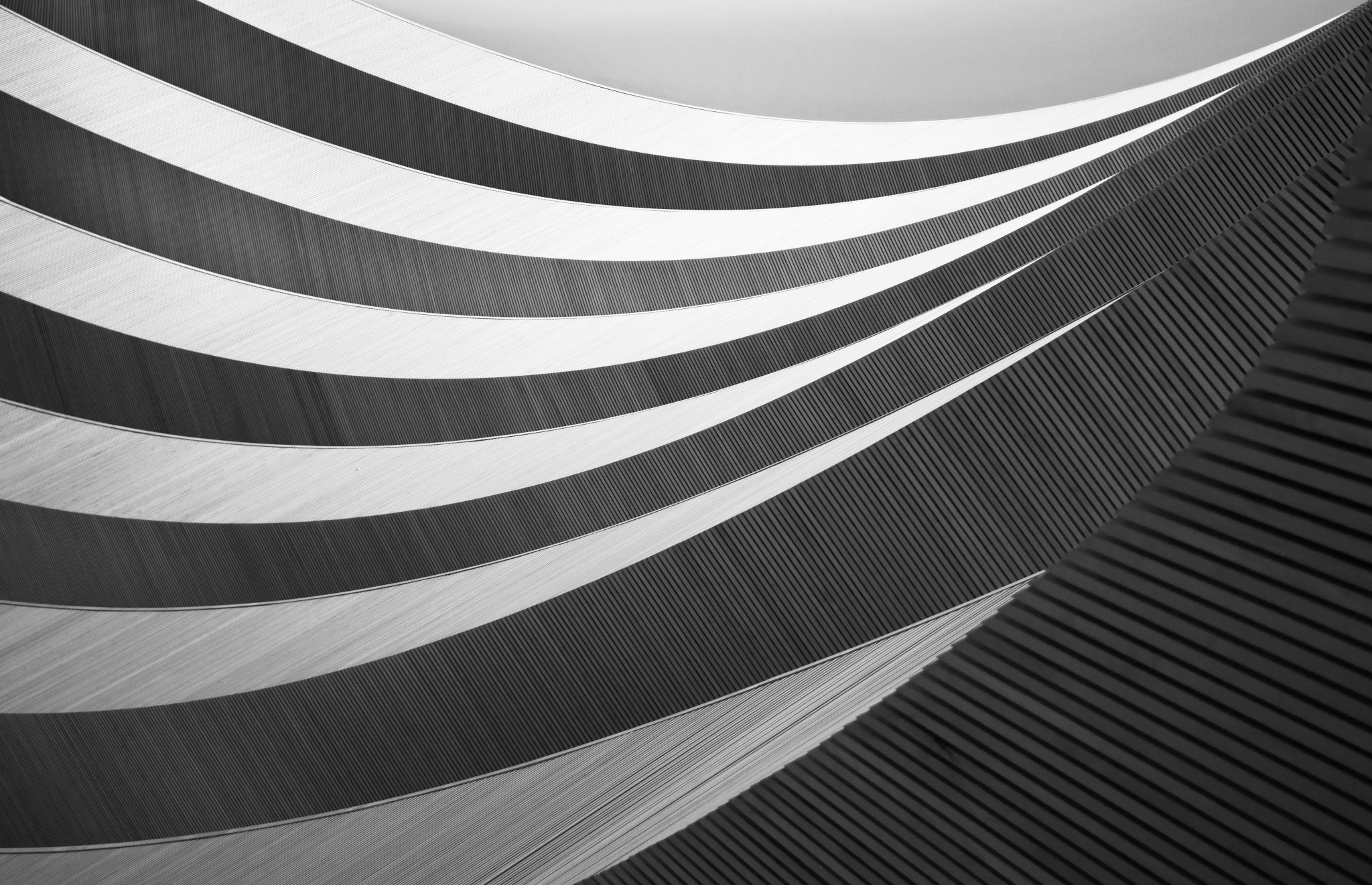 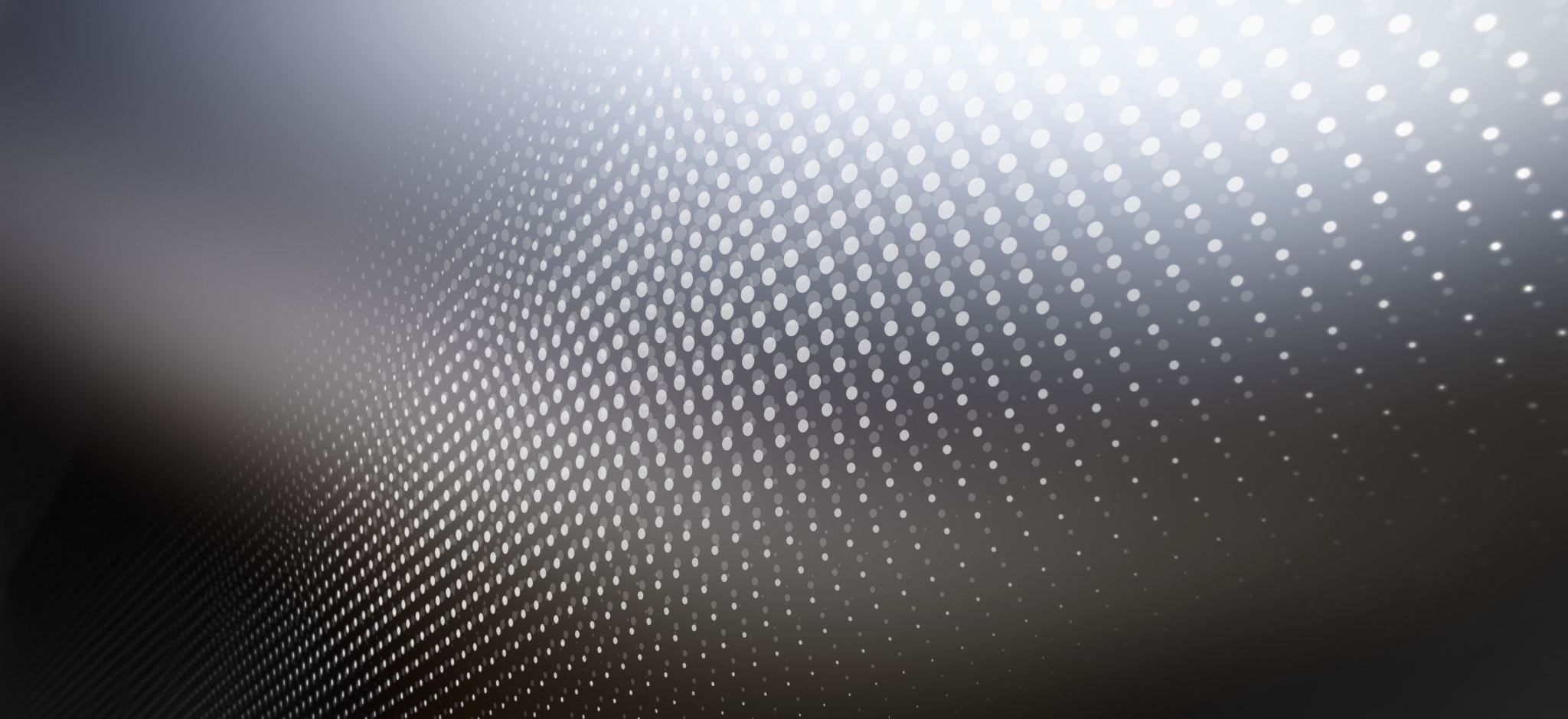 Summary
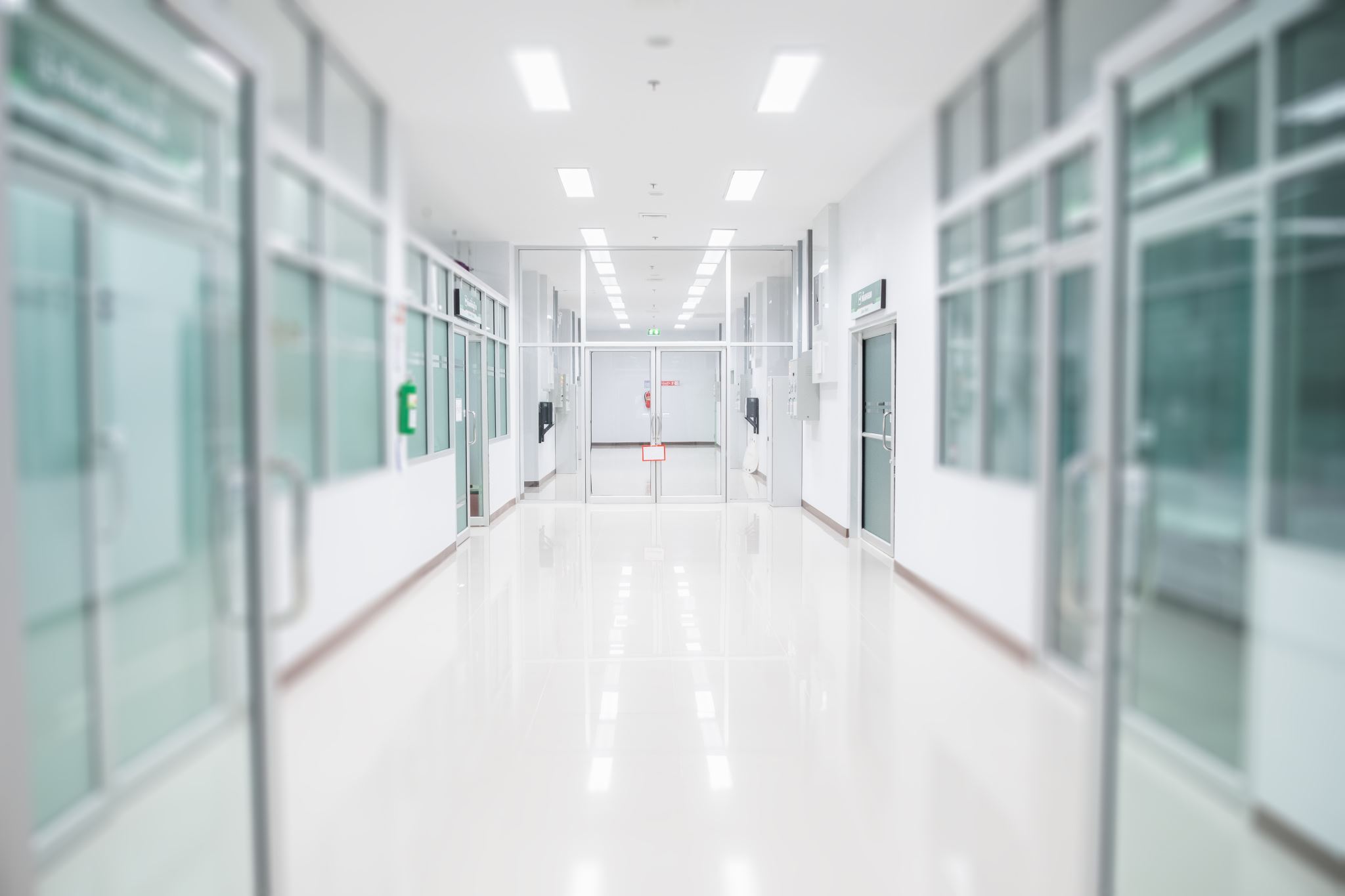 Recommendation 
While you will eventually want a Splashblocker in every bathroom, we recommend starting with a trial on 2-3 floors; 


30-50 Splashblocker units at $150 each.

Additional Splashblocker units can be added to other floors after trial completion.
FAQs:
Q:  How do you clean the Splashblocker?  
A:  We recommend using standard hospital bleach wipes.

Q:  How long will the Splashblocker last before it needs to be replaced?  
A:  Due to the reduction of the clarity from routine use of the bleach wipes, the units should be replaced every 12-18 months.

Q:  Is the Splashblocker recyclable?  
A:  Yes.  When new Splashblocker units are placed in your facility, the old ones will be put in the shipment boxes and sent to the recycling center (labels provided).
For More Information or Additional Resources
Please Contact:

Brian P. Crawford
CEO & Co-Founder
Splashblocker, LLC
407-409-1444
brian.crawford@splashblocker.com
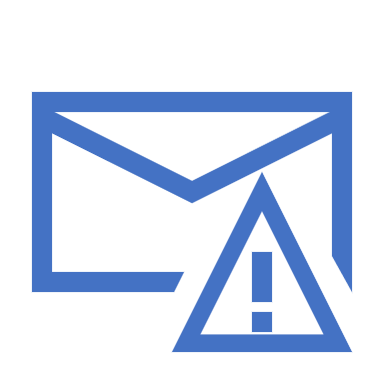 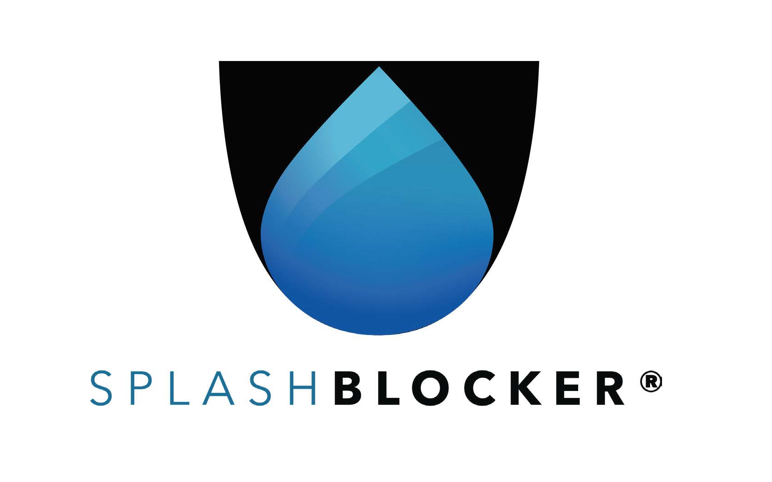 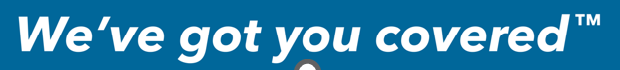 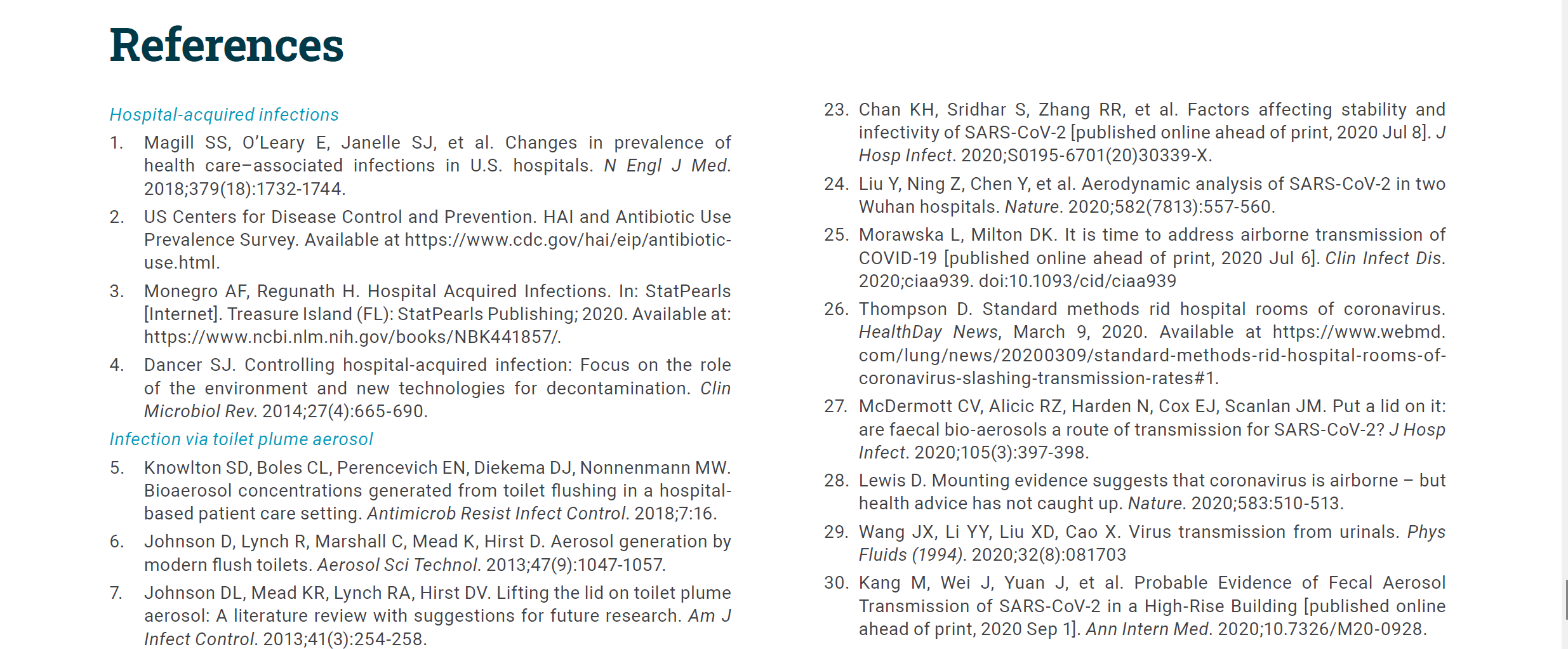 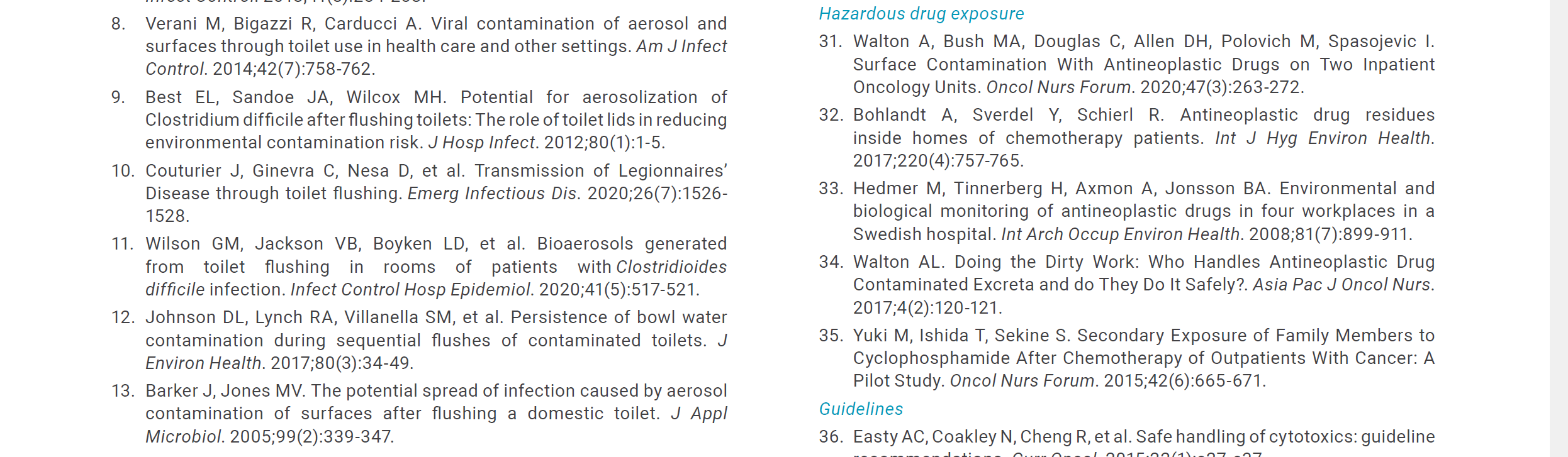 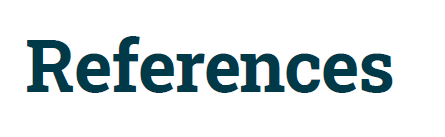 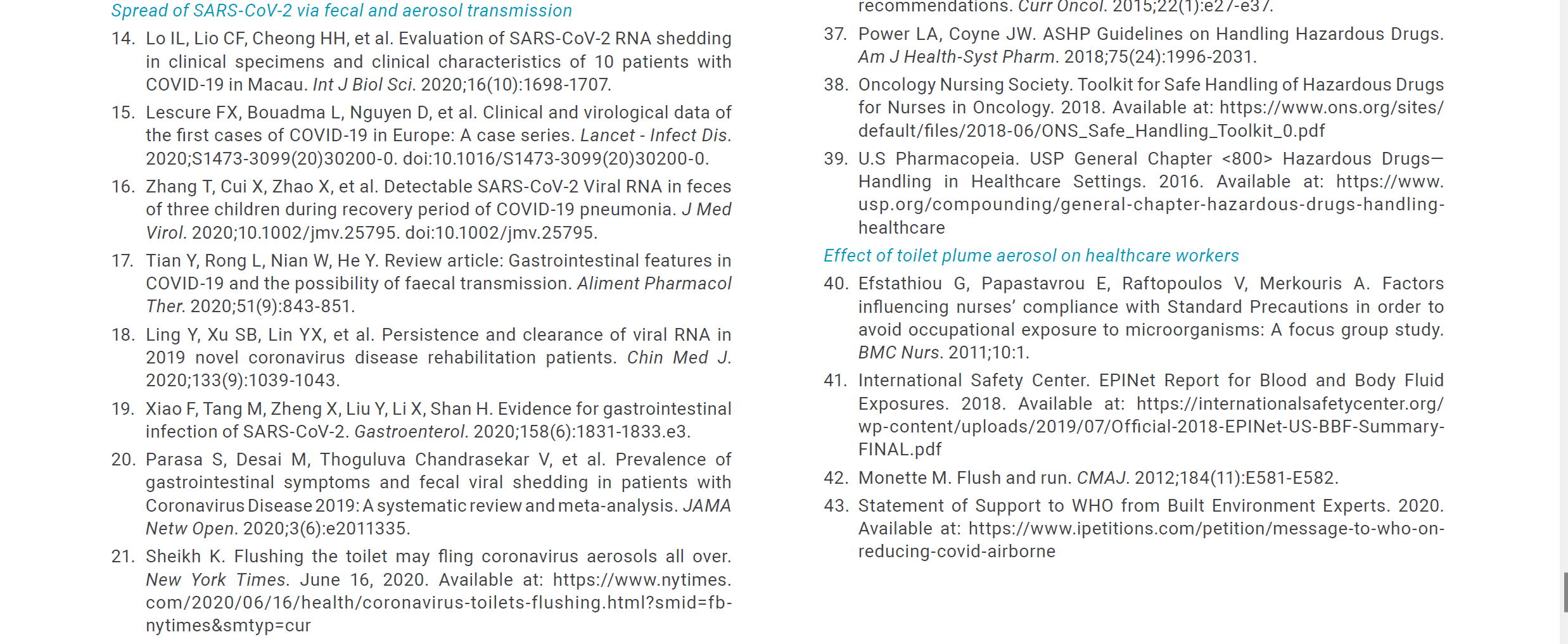